How to remember exothermic and endothermic reactions.
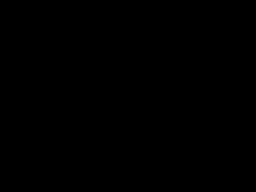 exothermic
x
explosion
Explosion are hot like exothermic reactions.
Endothermic reactions are the opposite of exothermic.
Exothermic Reaction
If more energy is released from ‘product’ bonds forming than 
is used to break the bonds in ‘reactants’, 
energy is released -- exothermic reaction.
‘Reactant’ bond breaking < ‘Product’ bond forming
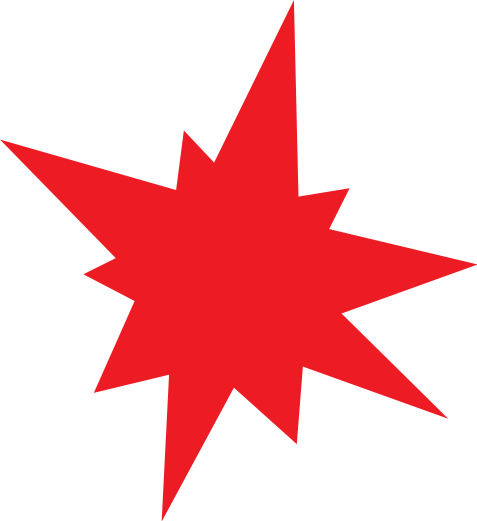 Exothermic Reaction
Water
Carbon Dioxide
Methane
Oxygen
O
O
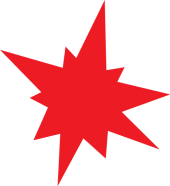 H
H
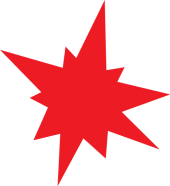 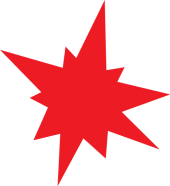 liberates energy
+
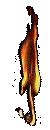 C
+
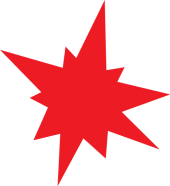 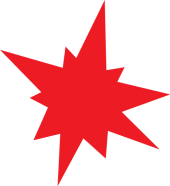 H
H
O
O
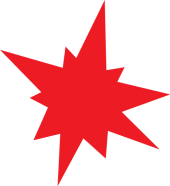 Activation Energy
Exothermic Reaction
In exothermic reactions, the reactants have lower bond energies then the products, so energy is released, often as heat and light. All combustion reactions are exothermic.
Exothermic Reactions
Reactant Bond Energy
Product Bond Energy
Bond Energy
Bond Energy
Endothermic Reaction
If more energy is needed to break the bonds in ‘reactants’ 
than is released when the bonds in ‘products’ form, 
energy is absorbed – endothermic reaction
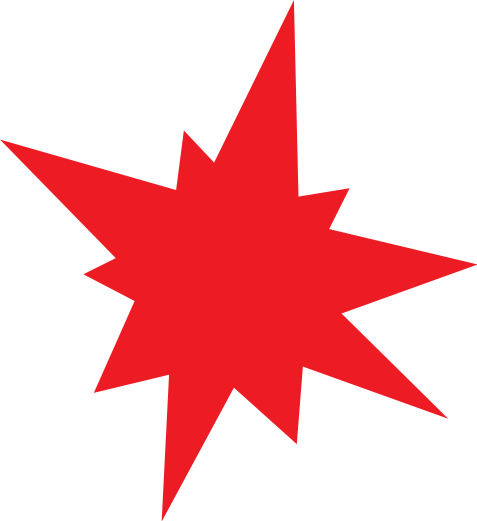 ‘Reactant’ bond breaking > ‘Product’ bond forming
Endothermic Reaction
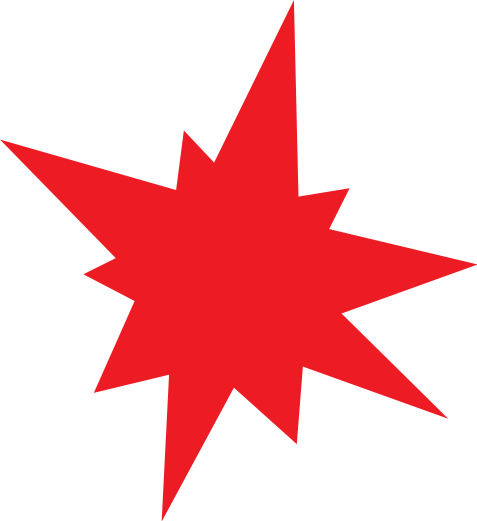 Water
Oxygen
Hydrogen
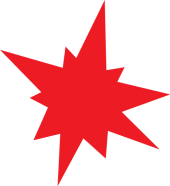 H
H
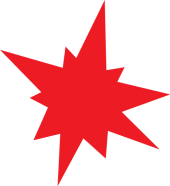 +
O
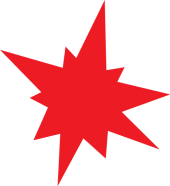 H
H
Absorbing Energy
O
Endothermic Reaction
In endothermic reactions, the reactants have higher bond energies than the products, so energy is absorbed
Endothermic Reaction
Reactant Bond Energy
Product Bond Energy
Bond Energy
Bond Energy
Chemical reactions break the chemical bonds in reactants and make new bonds in the product.
Breaking bonds requires energy; forming bonds releases energy.
The energy in chemical bonds is called bond energy.
Exothermic and Endothermic Reactions
Sean Gillette, EdD
Master Teacher Project
Betterlesson.com
July 13, 2014